Sexually transmitted  INFECTIONS (sti)
September 2017 Class
Key Characteristics of the Common STIs
Grouped according to their signs and symptoms
STI management flow charts used 
Conventional STIs managed on the basis of syndromes rather than by the causative organisms
A syndrome simply means a group of signs and symptoms
The STIs are divided into five main syndromes
Vaginal discharge (Pruritus) in women
Urethral discharge in men
Lower abdominal pain in women
Genital ulcer disease in both menand women
Ophthalmia neonatorum in newborns
Signs and Symptoms for the Main Syndromes of STIs and their Aetiologies
Signs and Symptoms for the Main Syndromes of STIs and their Aetiologies
4 Cs
Counselling
discuss the condition with the patient with an aim of finding a solution or ways of preventing STIs re-infection and spread
Compliance
explain to the patient the danger of self medication and that they should take the full dose of the prescribed medicine for better results.
4 Cs
Condoms
explain and demonstrate proper use of the condom, if abstinence is impossible
Contact Tracing
for the purpose of treating sex partner(s) to avoid  re-infection and spread of STI
Vaginal Discharges
Vaginal Discharges
Discharge in this context means the flow of secretions from the vagina. Normal vaginal discharge, which is clear, mucoid with no smell, and small in amount
Causes of Vaginal Discharges
Vaginitis refers to inflammation of the vaginal wall, which could be caused by fungus candida albicans
Factors that make candida albicans overgrow include pregnancy, diabetes, lowered immunity of the individual, or if the patient is on antibiotic or corticosteroids therapy
Vaginitis can be caused by a protozoa trichomonas vaginalis (trichomoniasis) or overgrowth of several species of bacteria including gardnerella vaginalis or anaerobic bacteria. 
The other cause of vaginal discharge is cervicitis. This is an infection of the cervix caused by neisseria gonorrhoea (gonorrhoea) or chlamydia trachomatis (chlamydia).
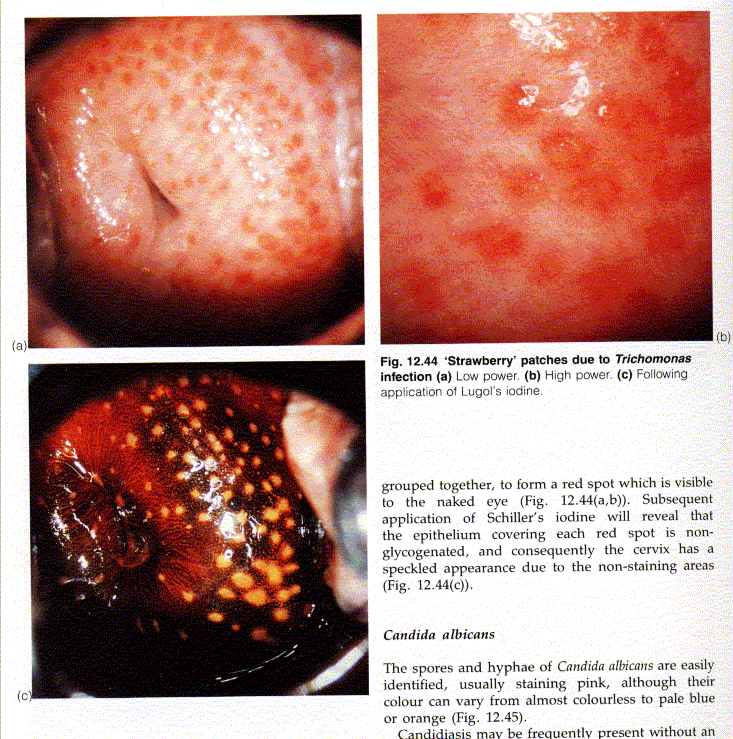 Multiple red spots (“strawberry cervix”) typical of Trichomonas cervicitis.
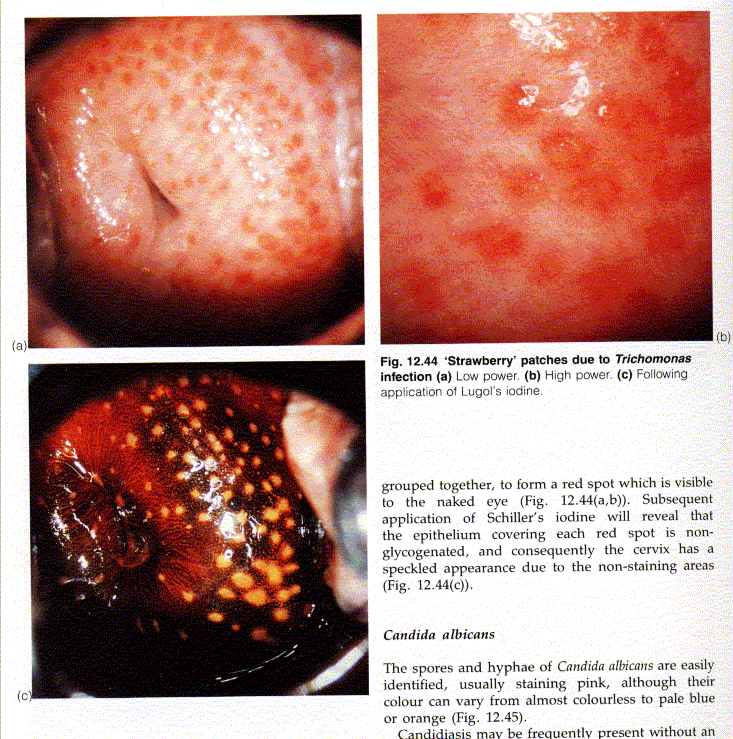 After application of Lugol’s iodine, the cervix has a “leopard skin” appearance.
11
Cervicitis—Chlamydia or Gonorrhea
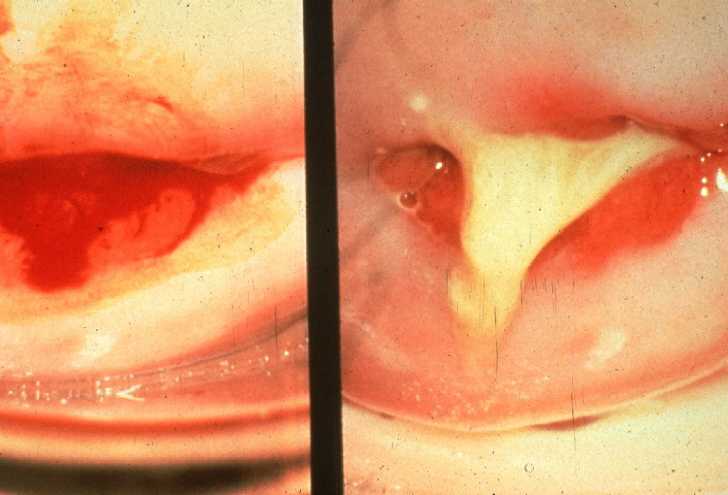 Note mucosal 
bleeding where
purulent discharge 
has been wiped 
away.
12
Signs and Symptoms of Vaginal Discharge
The abnormal discharge is more than usual and it has unpleasant smell. Its colour depends on the causative organisms, so it is green, yellow or curd like.
In both vaginitis and cervitis, the discharge may be associated with painful urination due to inflammation of the urethra, or dyspareunia (painful sexual intercourse) and is accompanied by itching of the vulva or vagina, or an inflamed and swollen vulva.
In cervicitis there is redness, inflammation and bleeding from the cervix (this is symptomatic in most women). The Bartholin’s glands are swollen and tender and the patient complains of abdominal pain.
Diagnosis
The various signs and symptoms already discussed can be used to distinguish vaginitis and cervicitis. 
To confirm cervicitis, a speculum should be used to visualise the cervix.
Now look at the NASCOP flow chart used in the syndromic management of vaginal discharge. It is an easy tool to use
Management
Syndromic management
The possible consequences of both vaginitis and cervicitis include:
Vaginal discharges can create problems with partners during sexual intercourse due to the foul smell or pain (dyspareunia).
Cervicitis and vaginitis increase susceptibility to HIV infection.
In cervicitis ascending infection may lead to inflammation of the pelvic organs causing blockage of the fallopian tubes, leading to ectopic pregnancy or infertility.
In cervicitis the infection could spread to the Bartholin’s gland, leading to abscesses or spread in blood circulation (septicaemia) causing arthritis, endocarditis or meningitis, especially if it is of gonococcal origin.
Urethral Discharge
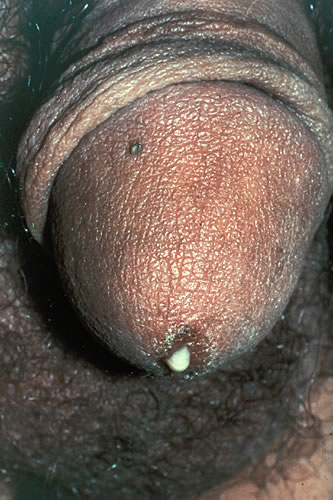 Urethral Discharge
The urethral discharge usually refers to a discharge from the penis, although women can develop an infection in the urethra, which results in urethral discharge. 
Due to the internal position of the urethra in women, it is often confused with vaginal discharge or goes unnoticed hence the delay in seeking treatment
Causes of Urethral Discharge
Most urethral discharges indicate the presence of gonorrhoea or chlamydia, or both. 
The discharges could also be due to trichomoniasis. 
It is usually difficult to tell the difference through physical examination, especially when there is a mixed infection and this is why, in the absence of laboratory investigations, the flow chart becomes an essential tool.
Signs and Symptoms
The discharge may be abundant and purulent (pus like) or watery and whitish.
The discharge may be associated with 
painful and frequent urination, with or without testicular pain, itching of the glans penis, foreskin or urethra, a foreskin which is swollen (oedematous), tight (phimosis) or cracked and shows an increased severity of symptoms before or during the first urination of the morning.
Diagnosis
You diagnose urethral discharge through the information you obtain from the patient and physically examining the penis to note the amount and type of discharge. 
Laboratory tests help to isolate the causative organisms where possible.
Management
Syndromic management
Complications
Urethral abscesses.
Urethral stricture (causing urinary blockage), which is a progressive condition which produces renal failure after many years.
Infection of epididymis and testis (Epididymo-orchitis) leading to infertility.
Inflammation of the prostrate gland (prostatitis).
Inflammation of the urinary bladder (cystitis).
Lower abdominal pain
Lower abdominal pain
PID gives rise to lower abdominal pain as a symptom. 
PID occurs when the bacteria causing cervicitis spread to involve the internal reproductive organs, which include the ovaries, fallopian tubes and uterus.
PID is almost always caused by a combination of bacteria. 
This includes the same bacteria that cause cervitis (neisseria gonorrhoeae and chlamydia trachomatis) but also several other species including anaerobic bacteria and streptococci.
Lower abdominal pain
PID is usually transmitted sexually. 
However, infection in the reproductive organs also may occur after childbirth or abortion (Puerperal sepsis) or after gynaecologic surgery (Pelvic cellulitisand thrombophlebitis).
Signs and Symptoms of PID
The patient will complain of lower abdominal pain and tenderness (appendicitis and an ectopic pregnancy should be ruled out). 
PID may be associated with: 
Offensive vaginal discharge
Both urethral and vaginal discharge
Painful intercourse (dyspareunia)
Low grade fever
Urgent or frequent urination
General malaise
Diagnosis
To diagnose lower abdominal pain, you should obtain a history from the patient, which will indicate pelvic inflammation diseases and may even give the clues of the cause. 
Please, look at other causes of PID
Diagnosis
A lower abdominal examination should also be carried out to assess the intensity of pain and from which side of the abdomen the pain emanates. 
A bimanual examination should also be done where the state of the uterus and cervix are assessed. 
Vaginal discharge is also assessed to note the amount, texture, colour and the smell
Management
Syndromic Management 
As part of the management, you should advise the patient to abstain from sex because it is uncomfortable for her and it will also spread the infection to others. 
She should also be asked to bring in her sexual partner who will be put on the same treatment to avoid re-infection after she is cured.
Surgical or gynaecological causes are determined by:
Rebound and/or guarding   tenderness• Delayed menstrual periods• Recent delivery or abortion• Menorrhagia or metrorrhagia
Complications of PID
If not treated, PID will cause considerable pain and suffering with severe long term complications, for example, infertility and even death
Complication
The most likely complications include:
Increased susceptibility to HIV infection.
Chronic low back pain or chronic low-grade fever.
Frequent miscarriages.
Ectopic pregnancy.
Infertility due to scarring and blockage of the fallopian tubes.
Other organs can be infected, for example, the perimetrium, leading to peritonitis or urinary bladder leading to cystitis.
Consequences
Women debilitated by PID find it difficult to fulfil family and economic responsibilities, thus leading to poverty. 
They may also suffer painful intercourse, irregular bleeding, frequent miscarriage or infertility, which can lead to marital problems such as separation or divorce.
 Also, the bacteria causing PID usually are the same ones causing cervicitis, that is, neisseria gonorrhoeae and chlamydia trachomatis which are easily transmitted, endangering the health of the woman’s partners and her new born.
Consequences
Her partner, once infected, will develop urethritis and the newborn may develop pneumonia or opthalmia neonatorum.
Recognise lower abdominal pain and take appropriate action since it’s a pointer to PID. 
If treatment is delayed, it causes misery to the individual patient and her family.
Genital Ulcer Disease (GUD)
Genital Ulcer Disease (GUD)
These are a group of three sexually transmitted infections, which produce ulcers in the genital or anal area. 
They are chancroid, syphilis and herpes. These infections affect both sexes alike.
with the AIDS pandemic, GUD has assumed a special significance because it facilities transmission of HIV infection, therefore it requires special attention.
Chancroid
The mode of transmission is through sexual contact and the causative organism is a gram-negative bacterium called Haemophilus Ducreyi. 
The incubation period in men is four to seven days while in women it takes about ten days. 
Some of the factors that may enhance transmission include non circumcision in men, working in the commercial sex industry, and pregnancy due to lowered immunity.
Chancroid—“Dirty” Ulcer
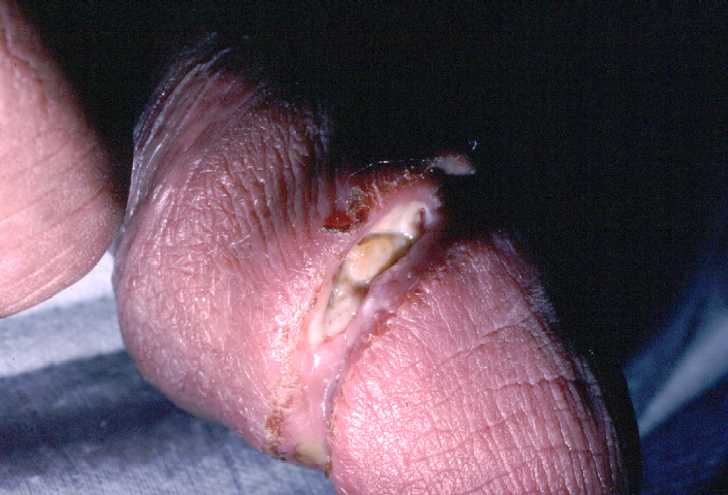 40
Signs and Symptoms
Male patients may complain of painfululcers on the penis, which may be single or multiple. 
In a circumcised male patient, the ulcer is usually on the glans penis, the shaft, or the coronal sulcus
In uncircumcised males the ulcer may be either within the mucosal surface of the prepuce, on the skin surface, or on the edge of the prepuce
Men always show symptoms if infected but women may be carriers of the disease for sometime before they show symptoms. In women, the ulcers are often painless.
Signs and Symptoms
In both sexes, the ulcer may be single or multiple
They are dirty looking with irregular margins.
 The base of the ulcer is covered by yellow grey necrotic purulent exudates. 
The ulcer is very friable and bleeds easily on touch or any form of manipulation. 
Inflammation of the inguinal glands (adenitis) and bubo formation are more common which spontaneously release thick, creamy pus.
Diagnosis
To diagnose genital ulcers, you start with history obtained from the patient where they report the presence of ulcers on the genital area. 
You should then examine the patient to check on the location of the ulcers, how many there are, and what the ulcers look like, to differentiate from ulcers caused by syphilis or herpes. 
Laboratory investigations should also be undertaken to confirm the diagnosis by isolating the causative organisms.
Complications
Syphilis
Primary Syphilis—“Clean” Ulcer on Penis
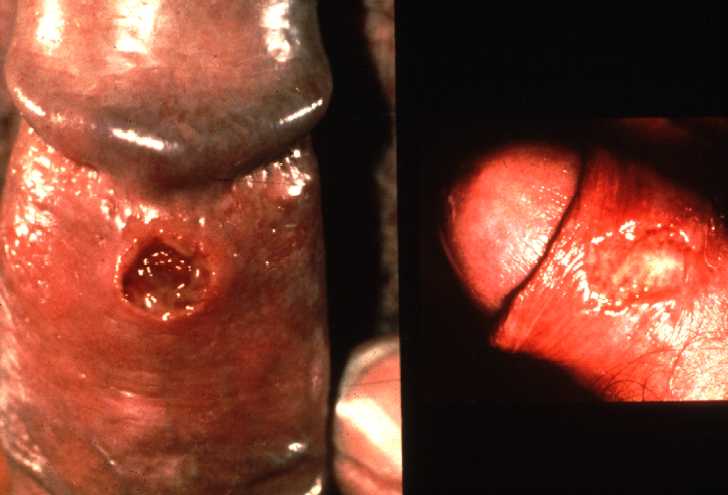 46
Syphilis
Syphilis is one of the infections that cause genital ulcers but it is different from chancroid in that it follows serious disease stages as it advances. 
Also the mode of transmission is slightly different, although the main mode is sexual contact.
Causative Organisms
A spirochete organism called treponema pallidum causes syphilis. 
 Most common mode of transmission is sexual contact. 
It can also be transmitted from the mother to the unborn baby  (vertical transmission and may lead to congenital syphilis)
It also can be acquired by coming into physical contact with a patient in the secondary stage of infection that has mucosal or cutaneous lesions and through blood transfusion.
Syphilis can be transmitted through:
 Sexual contact
 Blood transfusion
 Vertical transmission
 Physical contact
Clinical features
The clinical features will depend on the stage of infection the patient presents himself or herself in. 
As mentioned earlier, there are four stages of syphilis namely 
Primary, 
Secondary, 
Latent
Tertiary.
Primary Syphilis
After an incubation period of 10 to 90 days, a primary chancre develops at the site of inoculation. 
The chancre is typically painless, indurated with a clean base and raised edges and does not bleed on contact, although it oozes clear fluids containing Treponema pallidum. 
At this stage there is usually one lesion. 
In a female the chancre is on the cervix or the vulva, while in the male the lesion is most commonly on the glans penis, the foreskin, and the coronal sulcus or on the penile shaft. 
The primary chancre resolves spontaneously if left untreated over several weeks but disease progresses to the secondary stage.
Secondary Syphilis
This stage follows a few weeks or months after the appearance of the primary chancre. 
It is during this stage that the micro-organisms begin to affect other systems in the body. 
Also, it is at this stage that signs and symptoms become manifest. These include skin rashes that take different forms like papular, macular or pustular. 
In moist areas of the body, soft, raised condylomata lata may be seen. These condylomata lata do not itch.
Secondary Syphilis
There may also be patches on the mucous or oral ulceration, sometimes referred to as snail track ulcer. 
Also, in addition to its cutaneous manifestation, secondary syphilis may present with fever and general malaise as a result of systemic illness. 
There could also be generalised lymphadenopathy, nephritis, hepatitis, meningitis or uveitis. These lesions generally resolve after several weeks but the disease progresses to the next stage.
Latent Syphilis
In the absence of adequate treatment, the disease enters in latent stage. 
At this stage there are no clinical manifestations but there is history of syphilis and a blood test will give positive serological evidence. 
This patient is liable to develop tertiary syphilis in the future.
Tertiary Syphilis
This is the last stage and it accounts for the morbidity and mortality of syphilis. 
It begins during the third to fifth year of disease and sometimes it takes an extended period of time to manifest. 
Lesions of tertiary syphilis fall into three categories, namely, 
gumma, 
cardiovascular disease, 
and central nervous system disease.
Tertiary Syphilis
Gumma Lesions
The gamma lesions are painless ulcers with little or no inflammation, which sometimes affect bones, making them fragile.
Cardiovascular lesionsThe lesions affect the aorta and may cause aortitis or aortic valve disease. They also cause coronary ostial occlusion.
Neurological lesionsThe micro-organisms cross the blood brain barrier to reach the cerebrospinal fluid (CSF) and cause symptomatic neurosyphilis, presenting as epilepsy, hydrocephalus, general paralysis of the insane, syphilitic meningo-encephalitis, cranial nerve palsy or dementia.There could also be asymptomatic neutrosyphilis where the patient is clinically normal, yet the cerebral spinal fluid (CSF) shows the presence of treponema pallidum.
Tertiary  syphilis
Congenital Syphilis
As mentioned earlier if an infected pregnant woman is not treated, she is likely to pass the infection to the foetus in utero through the placenta barrier and therefore, the baby will be born already infected. 
This type of disease is referred to as congenital syphilis and is acquired through vertical transmission. 
Signs of congenital syphilis in a neonate include syphilitic pemphigus, (which is highly contagious) anaemia, jaundice, hepatospleenomegaly, cleft lip and cleft palate. 
In addition, there may be ulcers of the nasoperiosteum leading to watery nasal discharge.
Congenital Syphilis
The babies are born small and they do not thrive well. 
At birth the baby might appear normal but later develops the characteristic rash affecting the soles and palms, then persistent nasal discharge, which is sometimes blood stained. 
This progresses to anaemia, jaundice and hepatospleenomegaly. 
The prognosis is poor but the few who live longer or reach adolescent age develop late congenital syphilis, which is like tertiary syphilis in adults. 
Those who reach this stage, manifest in bone and dental abnormalities, and inflammatory lesions of the cornea (interstitial keratitis).
Diagnosis
This will start with the history given by the patient. 
It is followed by a physical examination. 
This may reveal an ulcer in the genital region suggestive of syphilis but clinically it could be impossible to distinguish syphilitic primary chancre from other genital ulcers. 
In serological diagnosis, that is, blood tests, you may receive positive results, which are normally reported as VDRL, 
 This will indicate the presence of treponema antibody, but in vertical transmission, a positive maternal test gives sufficient reason to start the neonate on treatment.
Genital Herpes
Genital Herpes—First Episode
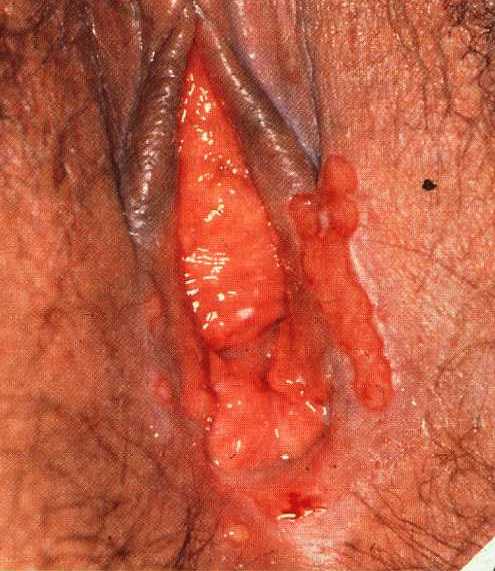 70
Cervicitis—Recurrent Genital Herpes
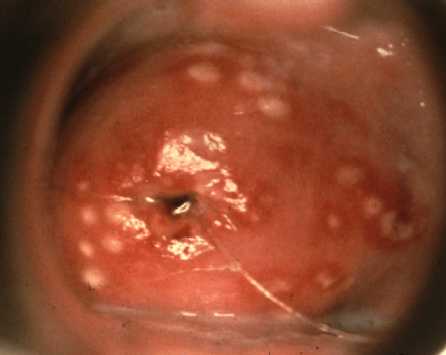 71
Genital Herpes—Recurrence on the Buttocks
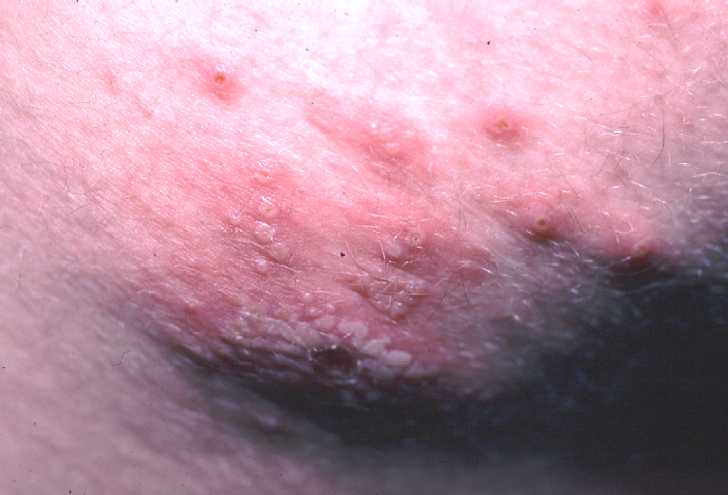 72
Genital Herpes
Genital herpes is an ulcerative sexually transmitted disease caused by the herpes simplex virus type 2 (HSV2. 
HSV1 causes oral herpes). 
The incubation period ranges from two to seven days. 
The disease can also be transmitted through close physical contact with infected body fluid or from mother to the unborn baby, that is, vertical transmission.
Clinical Features
Localised clusters of vesicles, which break down to form ulcers are the main clinical features. 
These ulcers crust over and then resolve. 
Areas involved include external genitalia and neighboring skin, urethra, cervix and rectum. 
Sometimes tender lymphadenopathy may occur.
Clinical Features
During the primary attack, the virus ascends the peripheral nerves to local ganglia where latency is established. 
The nerve damage is made worse by periodic recurrences of the disease, which continues for the remainder of the patient’s life. 
Nevertheless, primary attack is more severe than subsequent episodes, with the lesions covering a wider and more symmetric area.
Diagnosis
History obtained and the 
Clinical features
Complications of the genital herpes
Sacro radiculomyelopathy, which may manifest with constipation, retention of urine and shooting pain down the legs. This neuritic pain is particularly troublesome in recurrent disease.
Excruciating urethritis in women.
Aseptic meningitis.
Complications of the genital herpes
Extra genital lesions.
Yeast vaginitis.
Disseminated herpes.
In pregnancy, recurrences are more frequent and in a primary attack premature delivery may occur.
Management of Genital Ulcer Diseases (GUD)
The three main diseases that present with genital ulcers have very serious complications for the patient as well as affecting other members of the family. 
Therefore, treatment needs to be started as soon as you notice the ulcers, without waiting for laboratory tests, which might take a long time.
Opthalmia Neonatorum
Opthalmia neonatorum is defined as an acute conjunctivitis occurring in the first month of life. 
Causative organisms are neisseria gonorrhoeae or chlamydia trachomatis. 
The micro organisms are found in the vagina of an infected individual and as the baby passes through the birth canal during the process of birth, they pick up the infection. 
Occasionally, the infection is transmitted even to infants delivered by caesarean section when there has been prolonged rupture of membranes. 
Opthalmia neonatorum presents as an acute bilateral purulent conjunctivitis.
Clinical features
Purulent discharge from the eyes of a newborn any time within 21 days of life. 
In the early stages, the discharge causes the eyelids to stick together. Later, the pus is thick and greenish in colour.
The conjunctiva may be red and swollen due to the inflammation.
Gonococcal infections frequently present within the first week of life and may lead to blindness
Diagnosis
Diagnosis is mainly based on the presence of discharge in the eyes and then confirmed by laboratory investigations where the causative organisms will be isolated. 
If the mother is infected, then it is obvious that the baby is infected and treatment has to be started right away.
Management
Once the discharge is noticed, the baby should be started on treatment immediately because any delay will risk loss of sight forever.
Complications
Untreated opthalmia neonatorum results to corneal ulceration, which subsequently leads to partial or total blindness.
Prevention
During the antenatal period all women having vaginal discharge should be detected and treated before delivery. 
Also, their sex partners should be treated to avoid reinfection. 
At birth the baby should be given prophylactic tetracycline eye ointment immediately. 
The eyes should be cleaned using normal saline before instilling the eye ointment. 
It is the government policy that all babies should get the eye ointment to make sure no baby goes unprotected because at times the state of the mother is not known.